LOGISTICA E INTELLIGENZA ARTIFICIALE: NUOVE FRONTIERE FRA REALTÀ E SCENARI FUTURIBILI



Giuseppe Pagannone
AI: Pervasive in Daily Life, 
Yet Untapped Potential in Business?
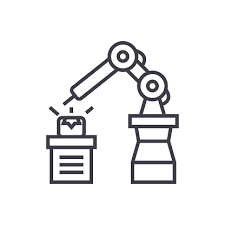 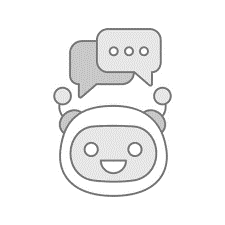 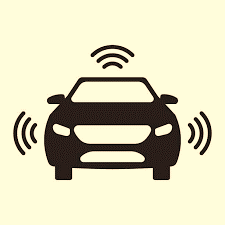 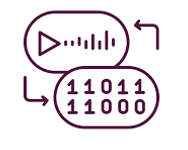 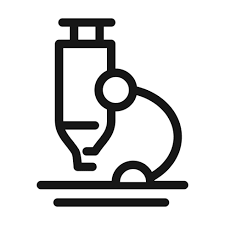 Assistenza Sanitaria e Ricerca Scientifica
Automazione Industriale
Assistenza Virtuale e Chatbot
Veicoli e Robot  Autonomi
Riconoscimento del Linguaggio Naturale
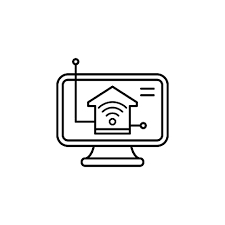 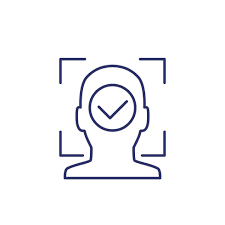 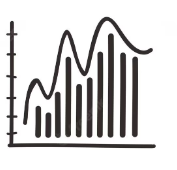 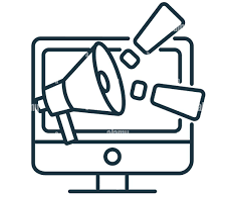 Marketing e Pubblicità, Motori di Ricerca
Domotica e Smart City
Modelli Previsionali, Finanza e Trading
Computer vision e Sicurezza
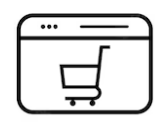 e-Commerce
"Artificial intelligence is going to change every single aspect of our lives, and we have to make sure it's for the better."
"Artificial intelligence will amplify human capabilities, allowing us to achieve things that were previously unimaginable."
"AI is not an option anymore; it is an imperative for businesses to stay competitive in the digital age."
AI in BUSINESS PROCESSES: a Need, not a Choice
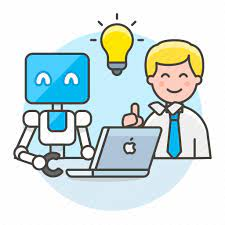 even if AI surpasses human capabilities in certain domains, the goal is often not to replace human understanding but to augment and collaborate with human intelligence to tackle complex problems and enhance decision-making processes.
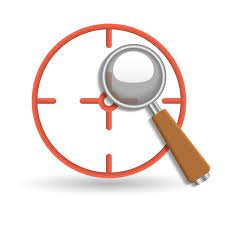 LET’S  FOCUS  ON  BUSINESS  PROCESS  MANAGEMENT
the imperative is to do more and better
how many monitoring and control activities are not carried out due to lack of time and resources? How often does your organization fail to take immediate action to improve business performance?
what about the challenges that arise from delegating repetitive and demotivating tasks to employees?“
how many opportunities are lost due to the human inability to extract insights from large volumes of complex and unstructured data?
better decision making
process optimization
proactive  management
predict potential bottlenecks and inefficiencies
less time-consuming and error-prone tasks
free up human capital for value added activities
can Artificial Intelligence help orchestrate Logistics Networks?
First factor of Complexity: number of players involved
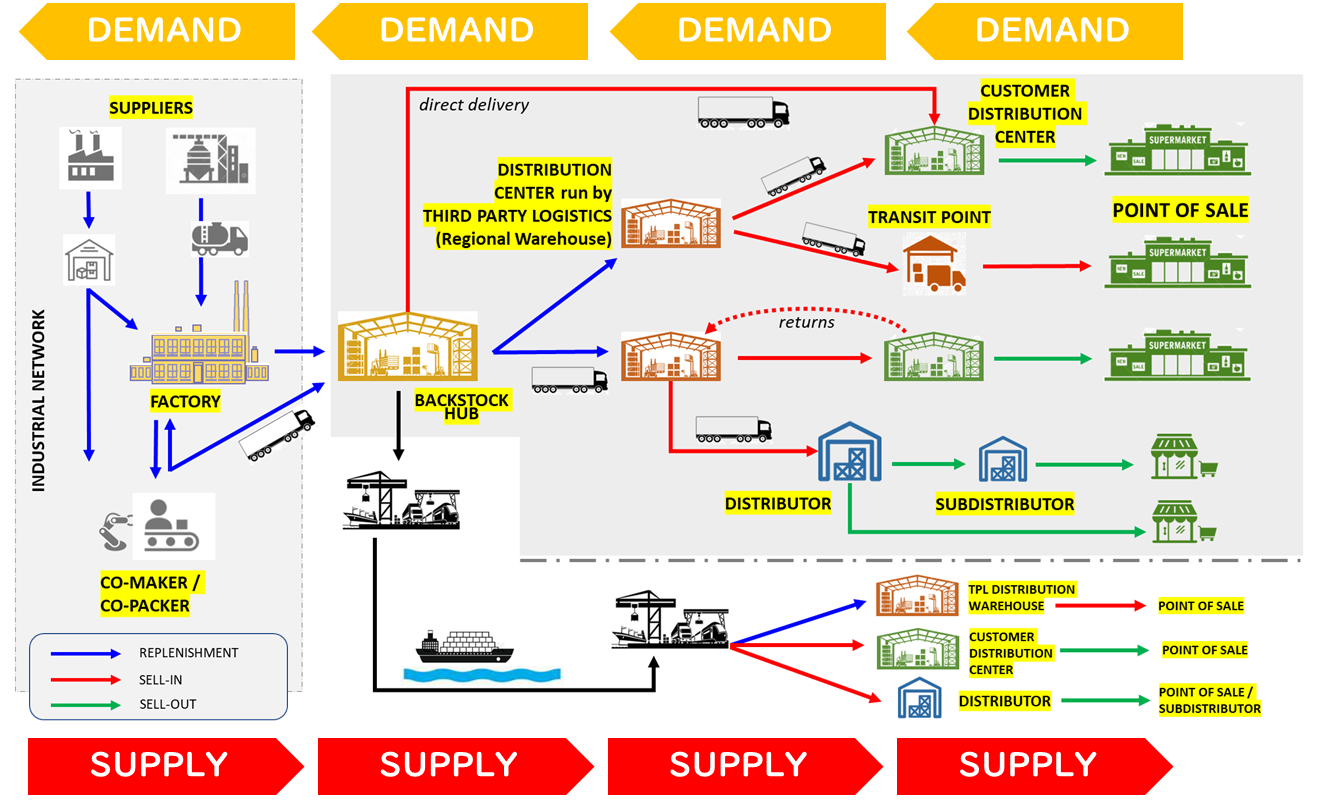 SUPPLIERS 
MANUFACTURER and SHIPPER
CO-MAKERS
THIRD PARTY LOGISTICS PROVIDERS
	- Warehousing
	- Cross Docking 
	- Shuttles
CARRIERS
FREIGHT FORWARDERS
SHIPPING LINES
DISTRIBUTORS
CUSTOMERS
a business scenario with GROWING COMPLEXITIES
Environmental impact
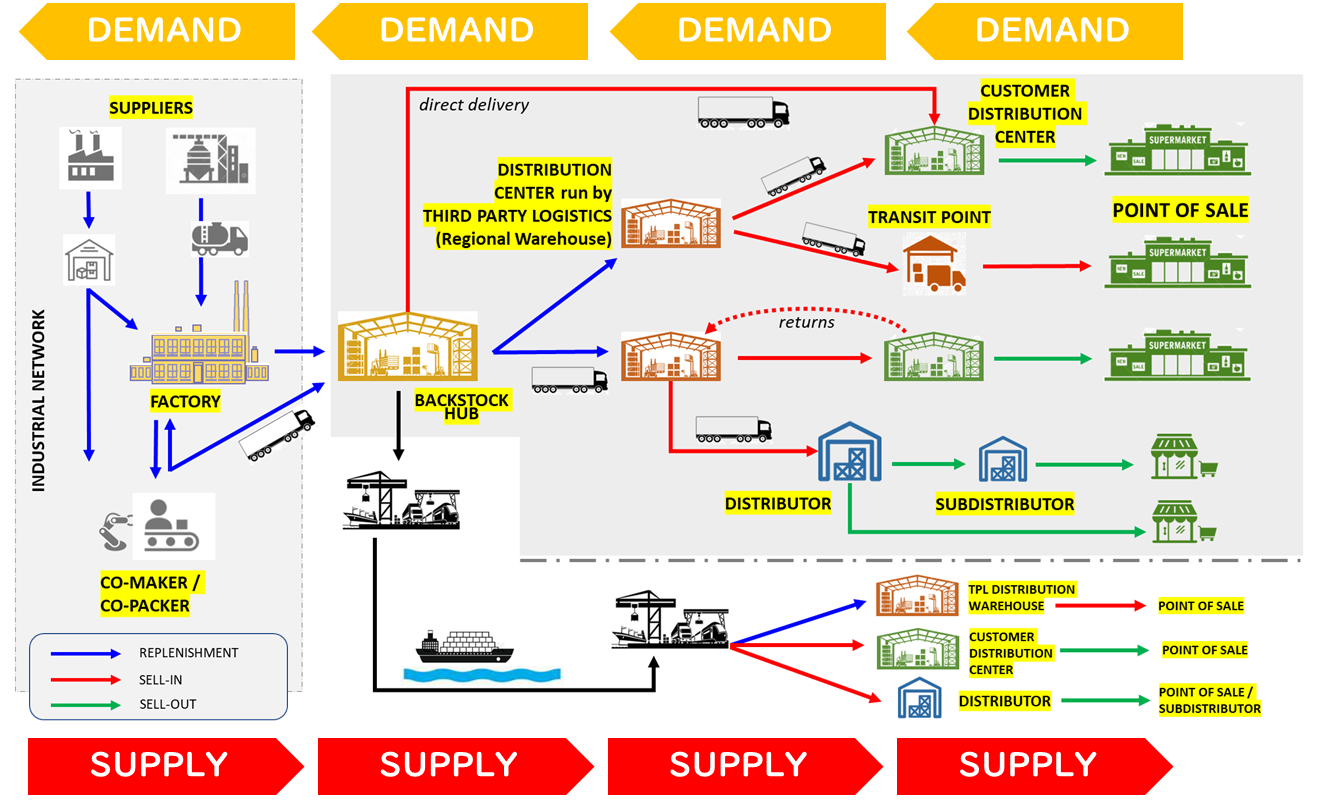 Global supply chain disruptions
Fluctuation and unpredictability of costs
Regulatory changes
Demand fluctuation
Infrastructure and capacity limitation
Road and workplace safety
Security and risk management
Increasing traffic congestion
Intermodal coordination
Last-mile connectivity
Reverse logistics
Technological integration
AI in Logistics: 
Amplified by Disruptions, Essential for Normality
Disruptions in the supply chain, such as natural disasters, global pandemics, trade conflicts, or unexpected events, can significantly impact the operations of businesses. 
These disruptions have accelerated the demand for AI in the supply chain
“For the past two years supply chain has been about reacting to disruption — Covid-19, the raw material shortage and endless logistics delays. In response, more supply chain stakeholders are embracing digitization and applying technologies such as artificial intelligence (AI) to help manage a wide range of supply issues.

However, as of 2022, only 15 percent of companies are using AI in their supply chains, according to Deloitte’s annual MHI Industry Report. That’s expected to increase to 73 percent in the next five years. The lack of a clear business case for AI, experts say, has been a barrier to wider adoption of the technology.”
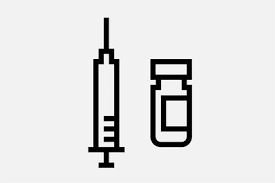 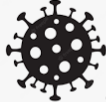 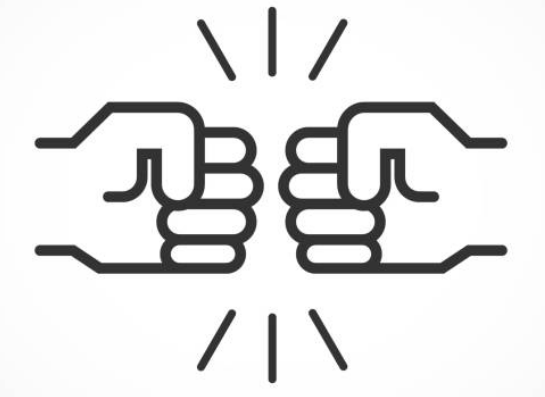 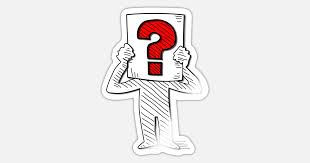 spunti di riflessione
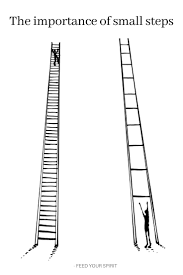 grandi obiettivi vs limitate conoscenze
«Ok per la ricerca e l’automazione, ma i processi di business sono una realtà completamente diversa»
sindrome da «non siamo ancora pronti»

mancanza di capacità immaginative e progettuali
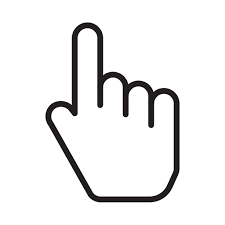 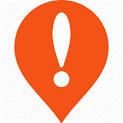 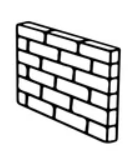 barriers to introducing AI into business processes
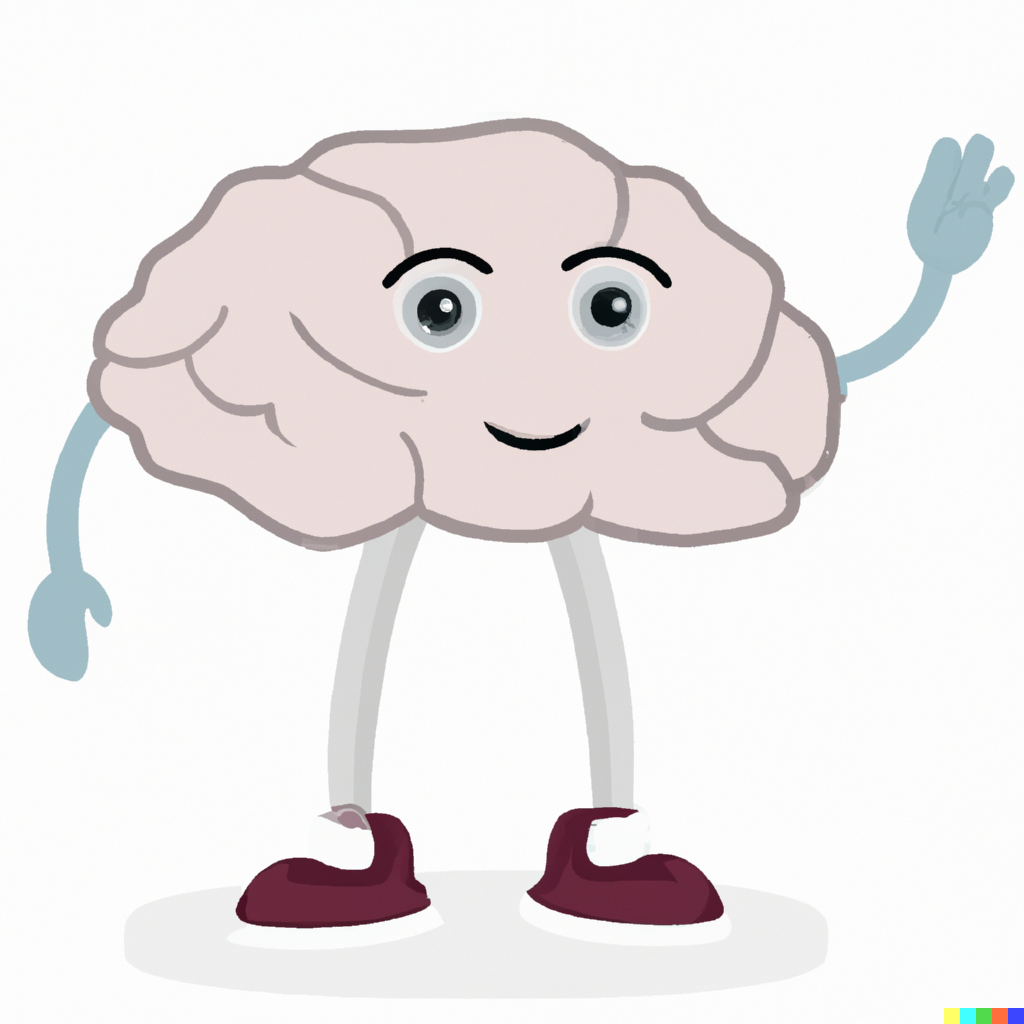 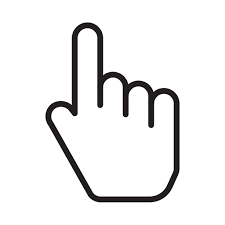 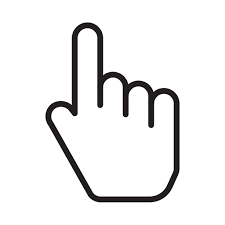 Mancanza di consapevolezza
Limitazioni dei dati
Integrazione con i sistemi esistenti
Molte imprese non sono ancora pienamente consapevoli dei potenziali benefici e delle applicazioni dell’AI. C'è una mancanza di comprensione su come l’AI possa essere integrata nei vari processi aziendali e migliorarne efficienza ed efficacia.
Gli algoritmi di AI richiedono grandi volumi di dati di alta qualità per essere addestrati ed operare efficacemente. Alcune imprese potrebbero non avere accesso a dati sufficienti o potrebbero disporre di dati incompleti, obsoleti o di scarsa qualità, il che ostacola l'adozione dell’AI.
Integrare l’AI nei processi e nei sistemi aziendali già esistenti può essere complesso e sfidante. I sistemi legacy potrebbero non essere compatibili con le tecnologie di AI, richiedendo modifiche o sostituzioni significative.
Resistenza al cambiamento
Costi e risorse
Mancanza di un ROI chiaro
Adottare l’AI spesso comporta cambiamenti organizzativi e può interrompere flussi di lavoro consolidati. La resistenza al cambiamento da parte dei dipendenti e della dirigenza può ostacolare l'adozione delle tecnologie di AI.
Implementare tecnologie di AI può essere costoso, specialmente per le piccole e medie imprese (PMI). Il costo di acquisizione degli strumenti di AI, dell'infrastruttura e del personale specializzato può essere proibitivo per alcune imprese.
Alcune imprese potrebbero avere difficoltà a quantificare il ritorno sull'investimento dell'implementazione dell’AI. I benefici dell’AI, come un miglioramento dell'efficienza o un'esperienza utente migliore, potrebbero essere difficili da misurare o realizzare nel breve termine.
Considerazioni etiche e legali
Sicurezza e privacy, regime normativo
Mancanza di personale qualificato
Le tecnologie di AI richiedono conoscenze e competenze specializzate per lo sviluppo, l'implementazione e la manutenzione. C'è una carenza di personale qualificato nell'ambito dell’AI, e le imprese potrebbero avere difficoltà a trovare dipendenti con le competenze necessarie per utilizzare l’AI in modo efficace.
Le implicazioni etiche dell’AI, come il bias algoritmico e la sostituzione del lavoro umano, sollevano preoccupazioni per le imprese. La conformità alle normative esistenti e l'affrontare le sfide etiche possono rappresentare ostacoli all'adozione dell’AI.
Le normative complesse e in evoluzione relative all’AI possono creare incertezza per le aziende. La conformità ai requisiti legali e l'aggiornamento con le modifiche normative possono rappresentare una sfida per l'adozione dell’AI.
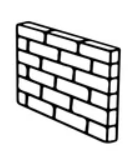 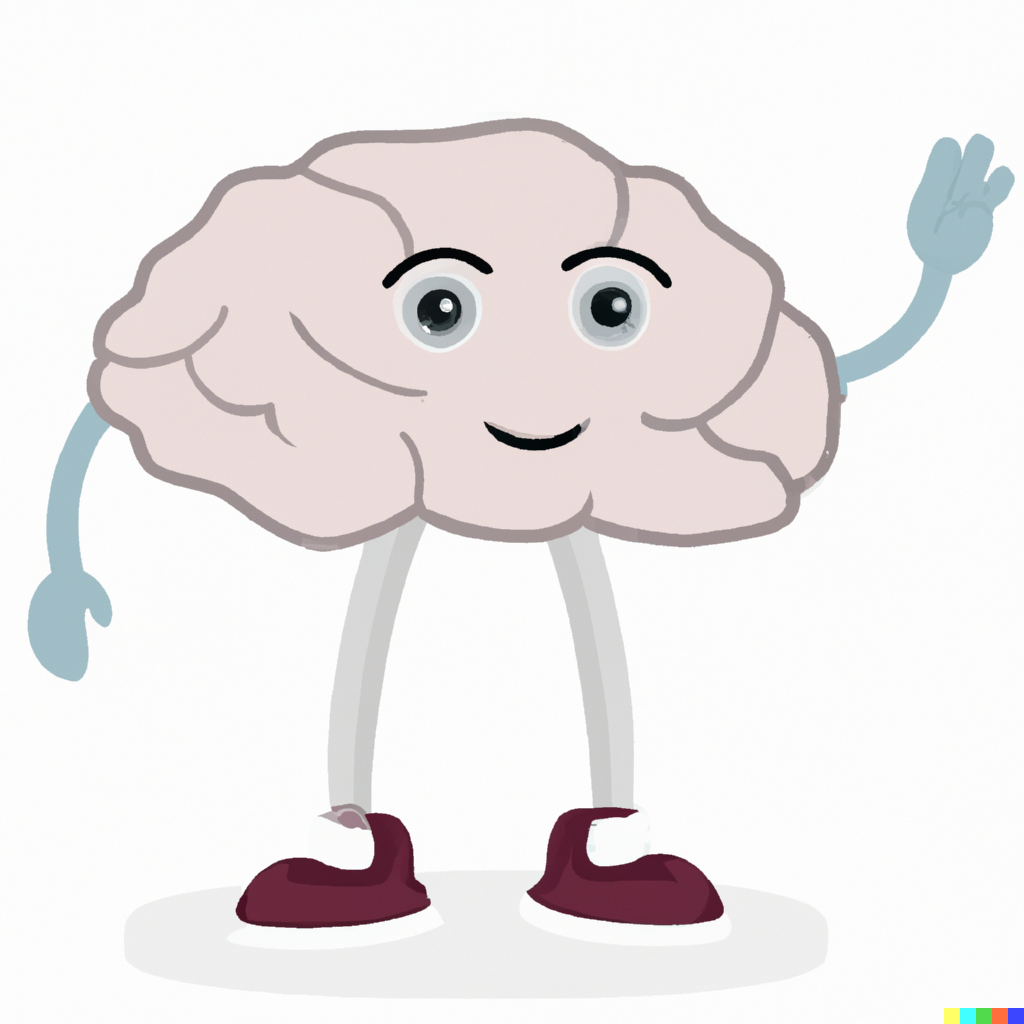 is my software vendor open to AI solutions?
1.
"Al giorno d'oggi, l'intelligenza artificiale è diventata una componente essenziale dei principali software applicativi come ERP, CRM e SCM, poiché i principali player come SAP, Oracle, Microsoft, Salesforce, IBM, stanno sfruttando l'IA per automatizzare i processi, migliorare l'efficienza, fornire approfondimenti più dettagliati e migliorare l'esperienza dell'utente, ponendoci decisamente nell'era dell'Enterprise Intelligence."
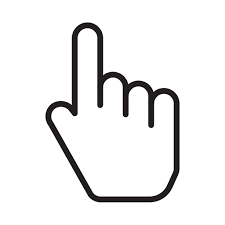 Integrazione con i sistemi esistenti
L'integrazione dell’AI con i sistemi legacy rappresenta una delle principali barriere all'adozione dell'IA da parte delle imprese.
Incompatibilità tecnologica: i sistemi legacy spesso utilizzano tecnologie obsolete o proprietarie che non sono compatibili con le tecnologie di IA moderne.
ERP/CRM/SCM
Struttura dati complessa: i sistemi legacy possono utilizzare una struttura dati complessa che non è facilmente accessibile o comprensibile per gli algoritmi di IA.
Internet of Things
SIDE-BY-SIDE AI
EMBEDDED AI
Image Recognition
Limitazioni di scalabilità: i sistemi legacy potrebbero non essere in grado di gestire volumi di dati elevati o richieste di elaborazione intensiva che sono tipiche delle applicazioni di IA.
Natural 
Language 
Processing
Remote ML is suitable for high end use cases
Sicurezza e conformità: i sistemi legacy potrebbero non soddisfare gli standard di sicurezza e conformità richiesti per l'elaborazione di dati sensibili o la gestione delle informazioni personali.
Machine Learning runs in the same stack as the business application. Analytics libraries available
Sentiment Analysis
Data mining 
Predictive modeling
…
Enterprise or Productivity Platforms: where does AI fit best?
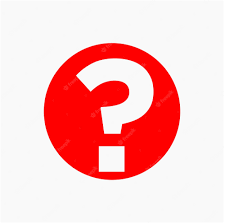 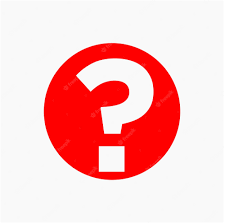 Quanta parte di processo viene svolta al di fuori dei Sistemi     Enterprise e quanta attraverso tool di office automation?
Quante informazioni strategiche per l’impresa potrebbero essere
 recuperate, riutilizzate e infine generare nuova conoscenza?
esempi
BUSINESS PROCESS
Raccolta info da clienti/fornitori
Scambio documentazione
Sviluppo nuovi prodotti
Procurement
Organizzazione e Comprensione delle informazioni
Ricerca di soluzioni ottimali
Attività di Marketing e Promozionali
Investimenti
Contrattualistica
Gestione della Qualità
Valutazioni e Negoziazioni
Decisioni / Autorizzazioni / Comunicazioni
Enterprise Information System (ie CRM/SRM + ERP)
CRM/SRM
ERP
ERP
Transaction #
Transaction #
Transaction #
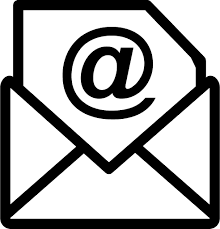 Cloud Productivity 
and Communication
Platform
(ie Microsoft 365)
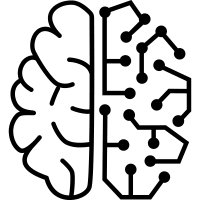 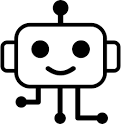 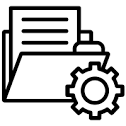 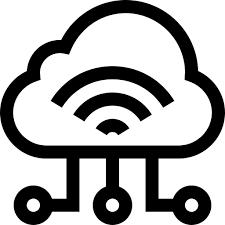 DOC. Mgnt
IOT
A.I.
RPA
DATA LAKEHOUSE
structured and unstructured info
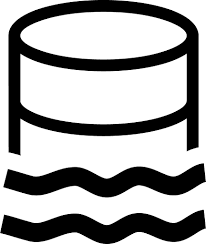 embracing change: Reinventing Business Processes
Nell'interazione tra esseri umani e intelligenza artificiale, ci sono vari livelli di coinvolgimento e decisione
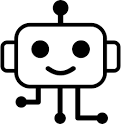 1
iRPA
Contesto chiaro
Machine Learning
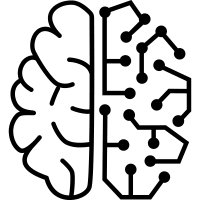 2
Contesto chiaro
3
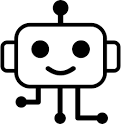 Contesto parzialmente                chiaro
4
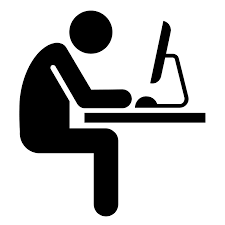 End-user
Contesto non chiaro
5
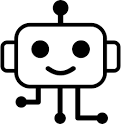 food for thought:
digitalization increases the data available, the potential for AI-driven process control grows in a virtuous circle
Contesti molteplici
6
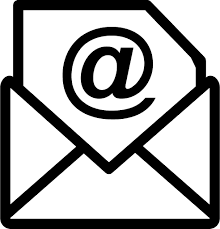 Contesto complesso
embracing change: Breaking the Constraints
AI e RPA stanno rendendo i processi di business più adattabili, efficienti e resilienti, aiutando le aziende a superare una serie di sfide e vincoli tradizionali
food for thought:
the role of humans is to orchestrate and pilot the processes towards the best decisions and actions
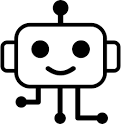 1
iRPA
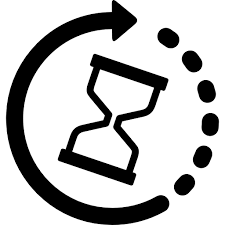 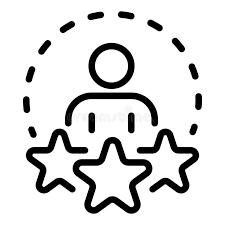 SKILLS & KNOWLEDGE
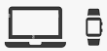 TIME
DEVICES
Machine Learning
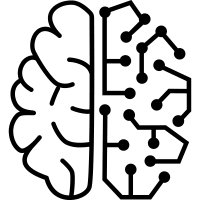 2
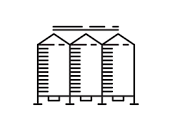 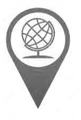 INFORMATION SILOS
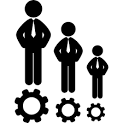 GEOGRAPHY
RESOURCES
3
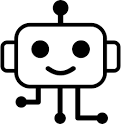 4
Sta cambiando radicalmente il modo in cui gli utenti interagiscono con i sistemi informativi, portando a un'esperienza utente (UX) più personalizzata, intuitiva e centrata sull'utente
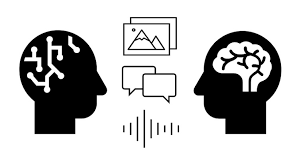 Orchestrator
5
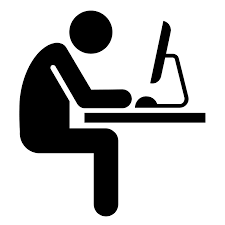 End-user
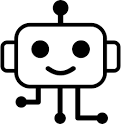 Generative AI (es.: ChatGPT), la capacità produrre dati sintetici e di supportare l’uomo nelle sue attività creative, rivoluzionerà infine la UX dei sistemi applicativi ?!
food for thought:
autonomous driving on the road… also in business processes?!
6
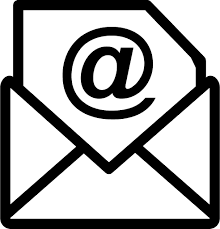 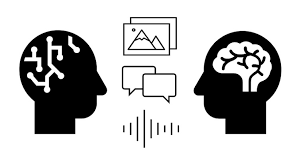 introducing Generative A.I.
Generative AI is a branch of artificial intelligence that focuses on creating models capable of generating new, previously unseen content.
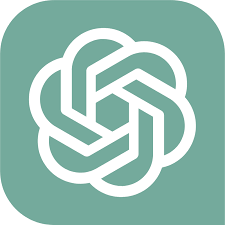 LARGE LANGUAGE MODEL
ChatGPT
Evoluzione di GPT
«Generative Pre-trained Transformer»

Content Creation, human-like text
Language Translation
Question Answering 
Programming Help 
Conversational Agent
Education
Brainstorming and Idea Generation
Numero di parametri
TEXT
GPT-3          175 mld   Giu. 2020
ChatGPT-3.5     rilasciato in Nov. ‘22                             
GPT-4  100.000 mld   Mar. 2023
IMAGES
Memoria in una conversazione 
GPT-3.5 circa 8.000 parole del                patrimonio conoscitivo GPT-4   64.000 parole, quindi              possiede una memoria più              performante.               26 lingue.
MUSIC
NATURAL LANGUAGE
VIDEO
Generative AI will significantly transform the user experience (UX) with information systems
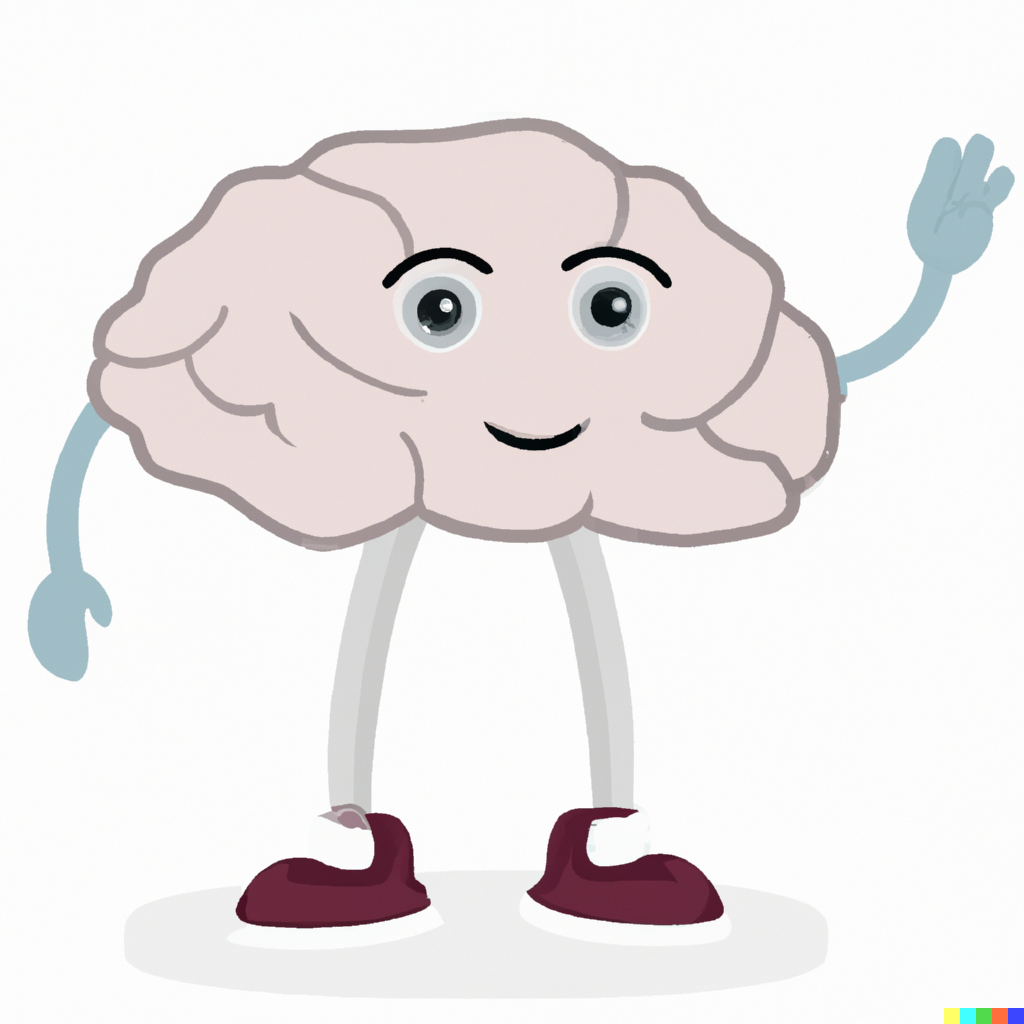 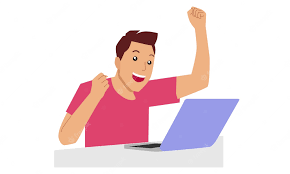 Gen AI revolutionize the way we interact with machines, as it iscapable of understanding and responding to human conversations.
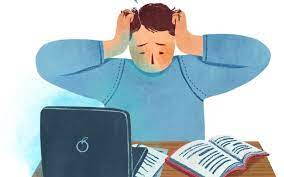 understanding user intent, it can generate natural language commands.Reduce the amount of time it takes for users to complete tasks
Just explain what you want in Natural Language
Go to menu A
Select option B
Open dialog C
Set parameter D
Click …
no data science expertise to extract insights from data. Custom Reports and Graphs at the moment, no development required
create interactive tutorials and walkthroughs. Link other sources of information and visual content of products, customers, etc.
Ask IT to develop queries 
Select the right query 
Extract the info you need
Compare, evaluate, make offline calculations
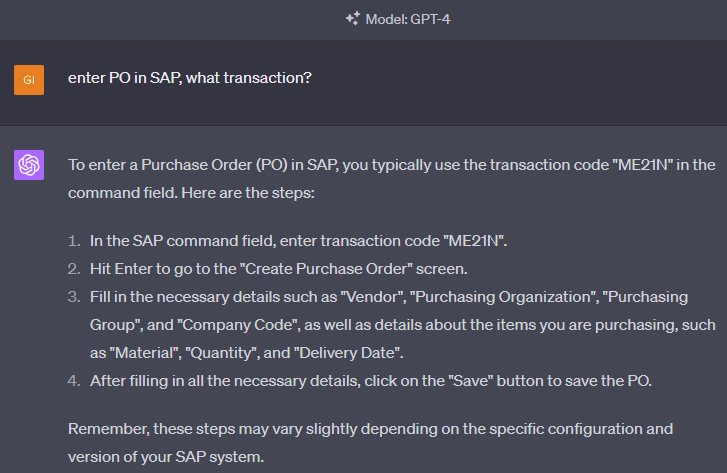 retrieve information in real time from other systems, internal or external to the company perimeter.
current search engines will be supplanted, or better incorporated by these conversational models.
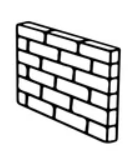 taking the first steps in discovering the power of AI
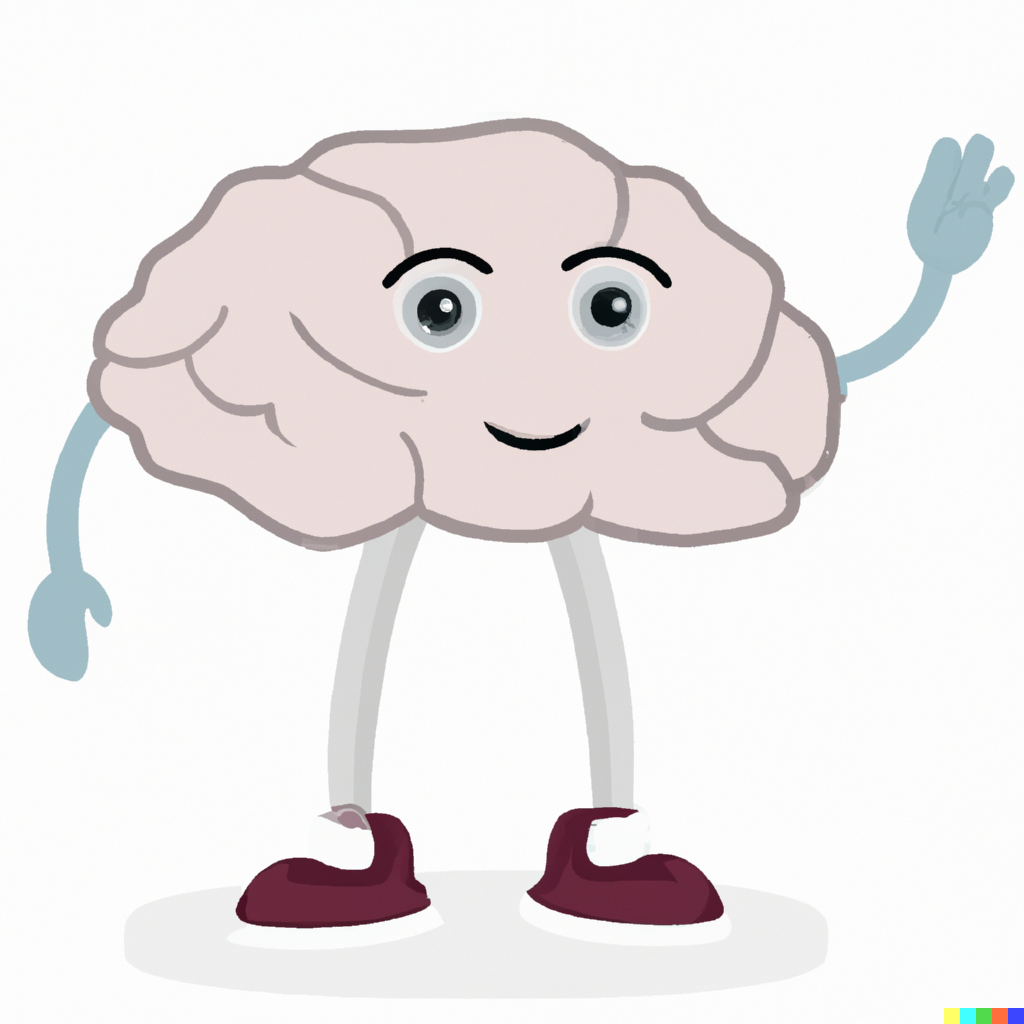 2.
un piccolo contributo all’awareness di «A.I. for Supply Chain»    ----------  in questa presentazione  -------------
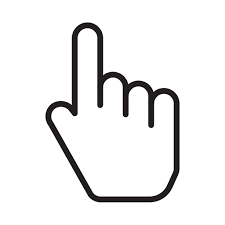 Mancanza di consapevolezza
Molte imprese non sono ancora pienamente consapevoli dei potenziali benefici e delle applicazioni dell’AI. C'è una mancanza di comprensione su come l’AI possa essere integrata nei vari processi aziendali e migliorarne efficienza ed efficacia.
i benefici dell’AI per la Supply Chain
le principali applicazioni esistenti
"The biggest barrier to AI adoption is not the technology itself, but rather the lack of understanding and awareness about its potential."
un salto nel futuro più o meno lontano use cases:   Real-Time Visibility                   Sales & Operation Planning
"Business leaders need to educate themselves about AI and its applications to fully grasp its transformative power. Ignoring AI is not an option in today's rapidly evolving digital landscape."
AGENDA
Processi scenario-based di pianificazione e negoziazione
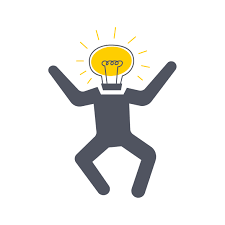 confrontiamo i limiti dei processi attuali con le potenzialità di A.I.,  esprimendo liberamente goal  e  business need
how can A.I. help SUPPLY CHAIN win challenges?
Miglioramento dell'efficienza operativa
Miglioramento della precisione delle previsioni
analizzando i dati storici e le tendenze di mercato per fare previsioni più accurate sulla domanda futura e i pattern di consumo. Ciò può aiutare a pianificare in modo più efficiente le attività di produzione e distribuzione, ridurre gli sprechi e migliorare la gestione degli stock.
utilizzando algoritmi avanzati, l’AI può analizzare grandi quantità di dati in tempo reale e fornire raccomandazioni ottimali per migliorare l'efficienza operativa complessiva, inclusi processi come la pianificazione della produzione/movimentazione, l'inventario, l'allocazione delle risorse e il routing.
Maggiore visibilità e tracciabilità
Miglioramento del servizio al cliente
attraverso la consegna più rapida e puntuale dei prodotti. L'ultimo miglio è spesso una delle fasi più complesse e costose della logistica. L’AI può contribuire a ottimizzare l'ultimo miglio attraverso algoritmi di routing intelligenti, l'utilizzo di droni o robot per la consegna, l'analisi dei dati di traffico in tempo reale e la pianificazione delle rotte ottimali per i conducenti.
utilizzando tecnologie come l'IoT e il machine learning, è possibile raccogliere dati in tempo reale sullo stato delle merci, identificare potenziali problemi e prendere azioni preventive per evitare ritardi o danni alle spedizioni. 
Il controllo capillare delle singole fasi della catena logistica permette l’analisi delle cause e la valutazione della performance di ciascun partner coinvolto
Riduzione dei costi
Maggiore sicurezza, gestione rischi, compliance
Rilevamento delle situazioni di rischio come manomissioni, intrusioni o furti. 
AI può identificare comportamenti pericolosi o non conformi e aiutare l’implementazione di protocolli di sicurezza migliorati.
Garantire che le operazioni logistiche siano conformi alle leggi e alle regolamentazioni, riducendo il rischio di sanzioni o violazioni.
attraverso l’ottimizzazione dei trasporti, pianificazione e ottimizzazione dell’inventario, manutenzione e gestione delle flotte, automazione dei processi manuali, previsione della domanda e ottimizzazione dei prezzi, gestione delle eccezioni e del rischio, riduzione dei reclami del cliente.
some current applications of AI into Industries
AI
AI
AI
Demand Planning & Inventory Optimization
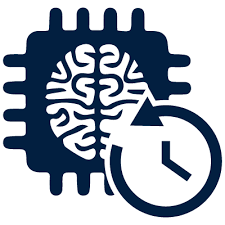 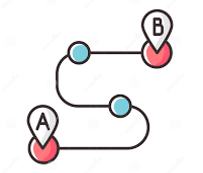 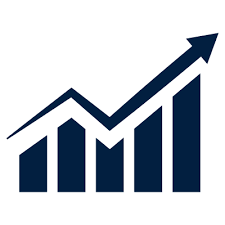 efficienza operativa
Routing Optimization
precisione delle previsioni
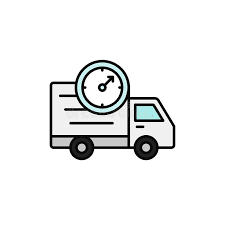 AI
AI
AI
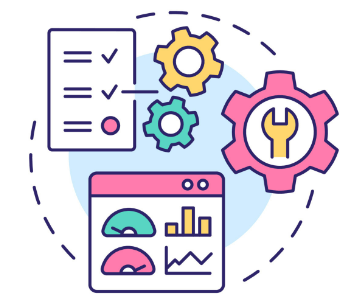 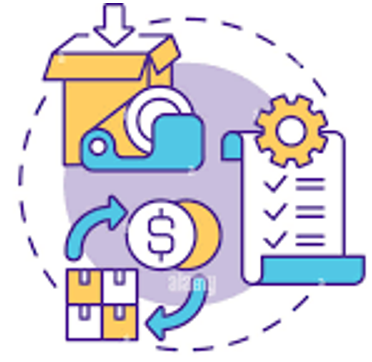 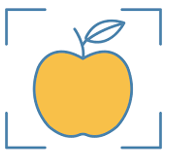 Image Recognition
Predictive 
Maintenance
Estimated Time of Arrival (ETA)
Order Fulfillment
visibilità e tracciabilità
servizio al cliente
AI
AI
AI
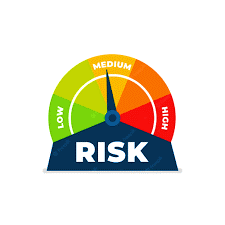 Pattern recognition, Predictive analytics
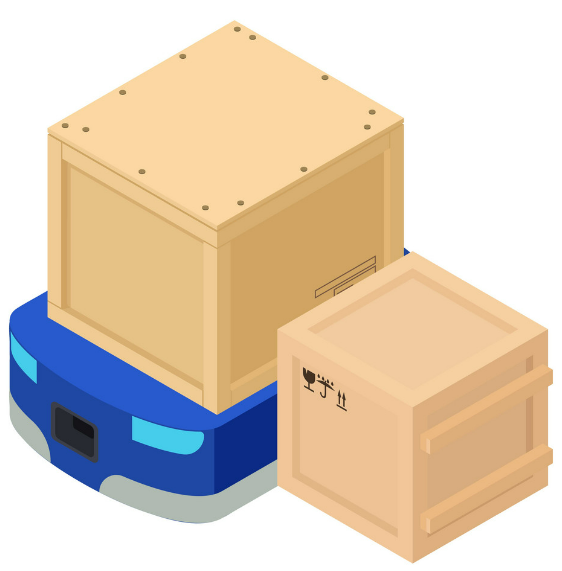 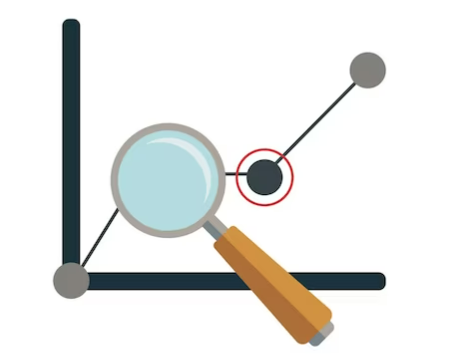 Robotic Warehouse Operations
Spotting risks, disruptions, and opportunities
riduzione dei costi
sicurezza, gestione rischi, compliance
Robotic Process Automation
Internet of Things
Augmented Reality
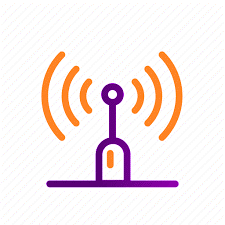 Guided picking and packing
Indoor navigation 
Maintenance and repair 
Staff Training 
Inspection and control
Invoice and documents processing 
Replenishment and return mgnt
Ship’nt monitor – exception handling
Compliance & quality monitoring 
Report generation
Asset tracking: movement visibility
Condition monitor: T°, humidity, …
Fleet mgmt: fuel, speed, …
Whs automation, smart shelves
Equipment performance – mainten’ce
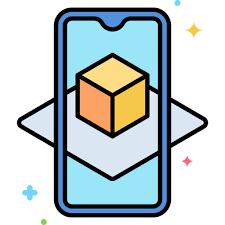 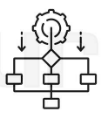 sostenibilità
green 
logistics